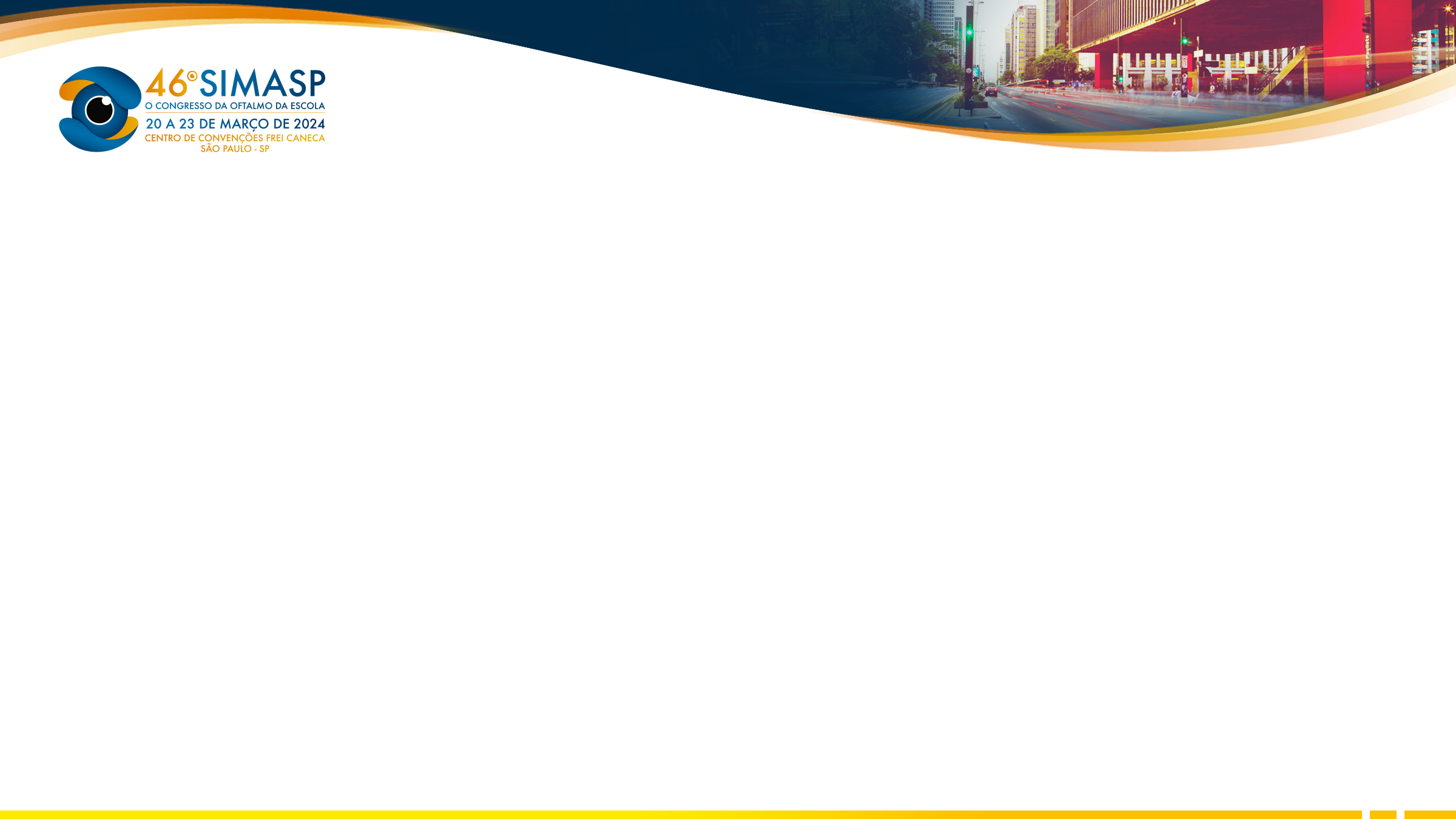 Distrofia Lattice Tipo I
Distrofia corneana reticulada ou lattice tipo I é de herança autossômica dominante, inicia-se na primeira década de vida, bilateral, resulta em piora progressiva da visão. Apresenta-se como opacidades lineares centrais, por depósito amilóide, poupando a periferia da córnea.
Nádia Luna Zanardo¹, Stela Souza Peña¹, Renan Akira¹, Giuliana Baldassin¹, Laís Oliveira de Castro¹, Luciano Rabello Netto Cirillo¹, Ítala de Moraes Vieira Gatti¹ , Ana Carolina Araújo Lemos Cavalcanti¹

¹Instituição: Centro Universitário da Faculdade de Medicina do ABC
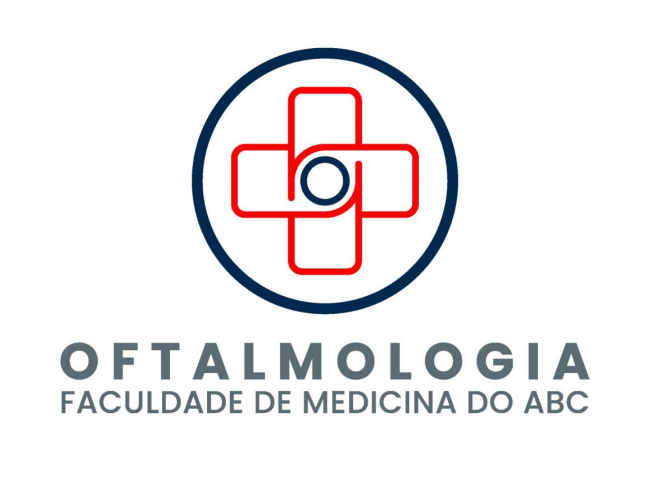 [Speaker Notes: Resumo:]
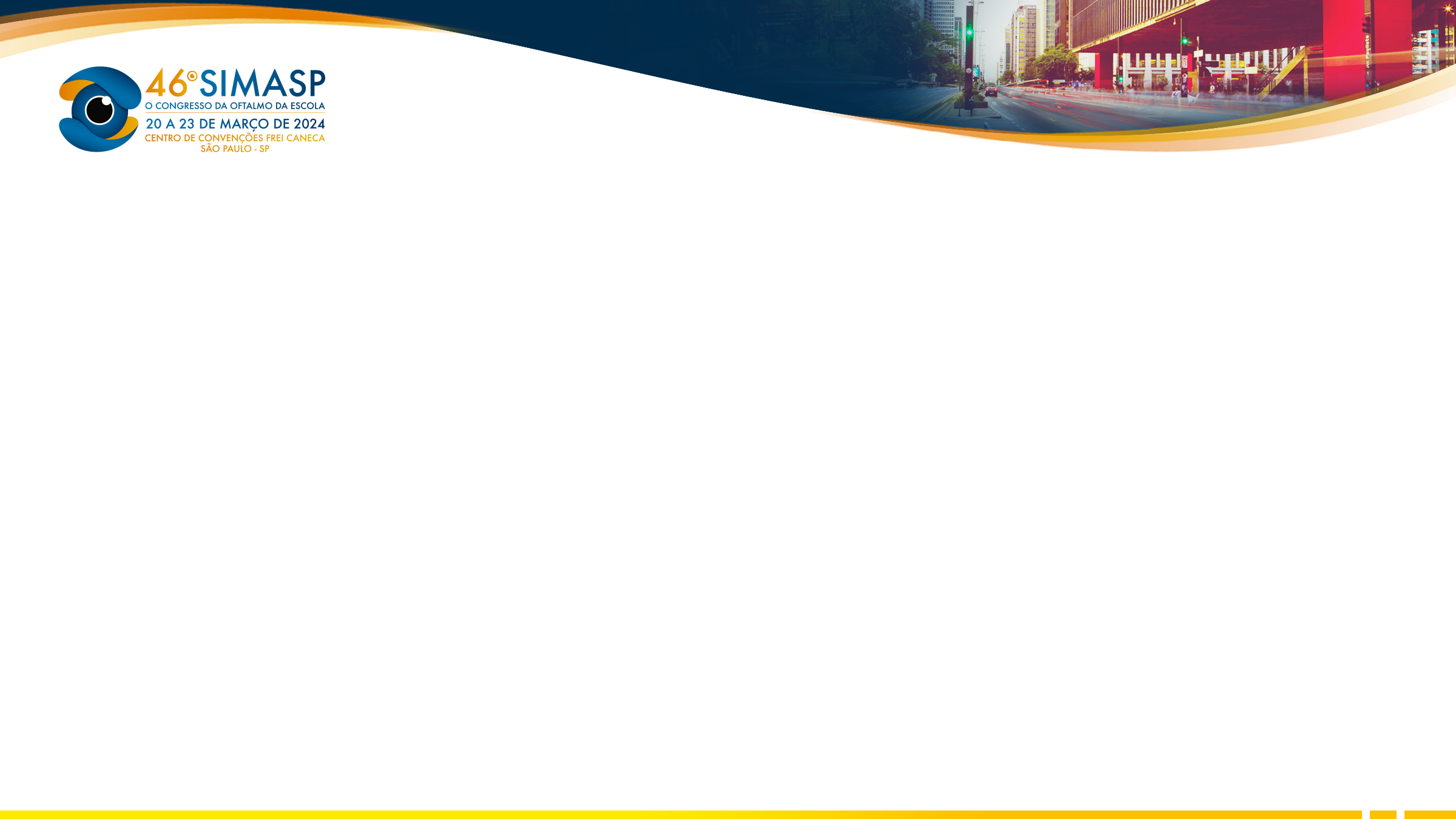 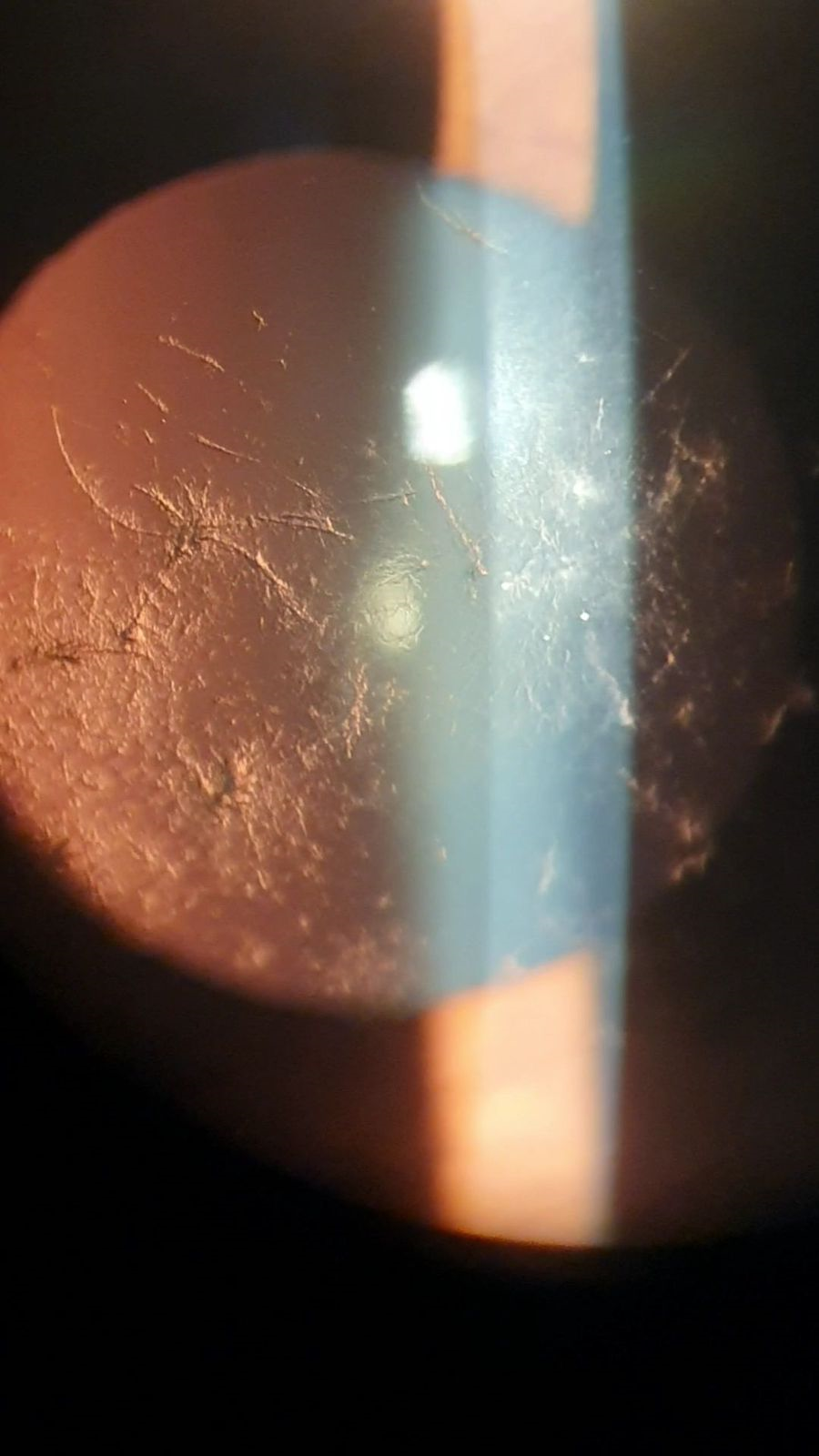